এই স্লাইডটি সম্মানিত শিক্ষকমণ্ডলীর জন্য, বিধায় স্লাইডটি হাইড করে রাখা হয়েছে।
এই কন্টেন্টটি  শ্রেণি কক্ষে উপস্থাপনের সময় কিছু নির্দেশনা প্রয়োজনীয় স্লাইডের slide note এ সংযোজন করা হয়েছে। আশা করি সম্মানিত শিক্ষকমণ্ডলী পাঠটি উপস্থাপনের পূর্বে উল্লেখিত note দেখে নিবেন। এছাড়াও শিক্ষকমণ্ডলী   প্রয়োজনবোধে তার নিজস্ব কৌশল প্রয়োগ করতে পারবেন ।
1
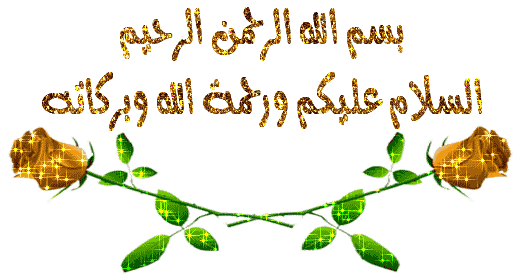 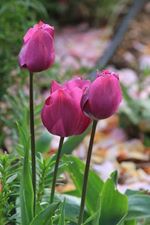 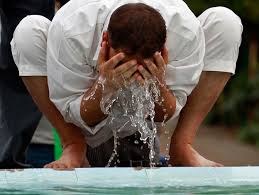 আজকের  ক্লাসে সবাইকে
স্বাগতম
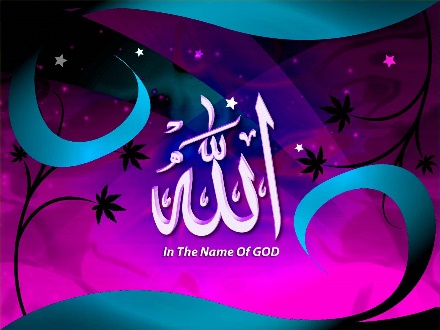 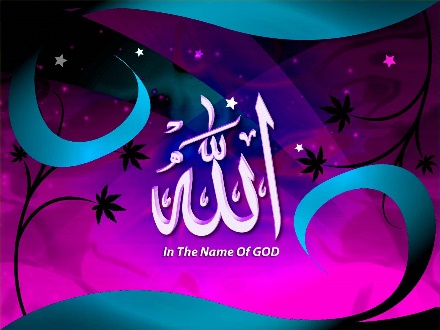 পরিচিতি
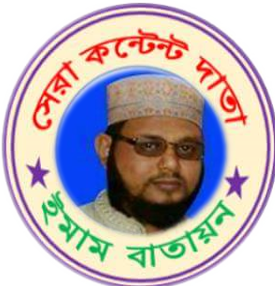 মুহাম্মদ শাহ্‌ জাহান কুতুবী
 শিক্ষকসেল নাম্বারঃ ০১৮১৬ ৮৩০ ২৪৯ইমেইল: mdshahjahankutuby@gmail.com
আধুনগর ইসলামিয়া ফাজিল মাদ্‌রাসা
লোহাগাড়া ,চট্টগ্রাম ।
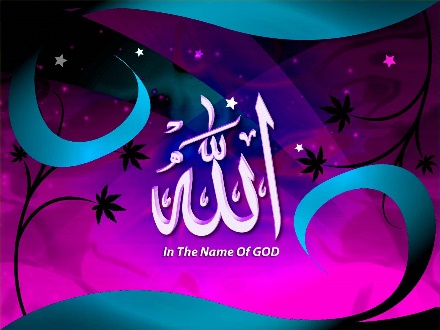 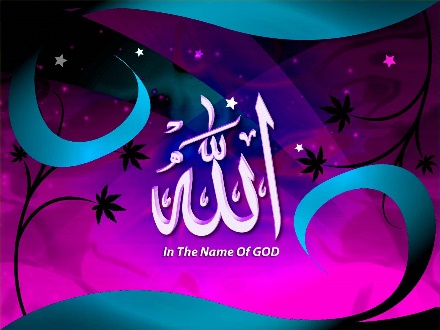 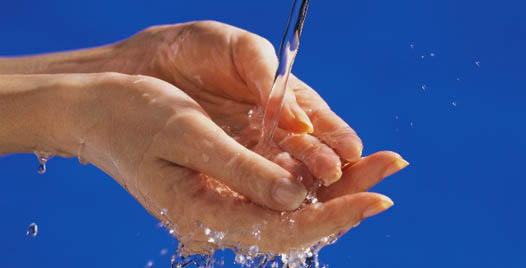 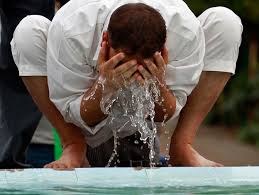 চলো, কিছু চিত্র দেখি-
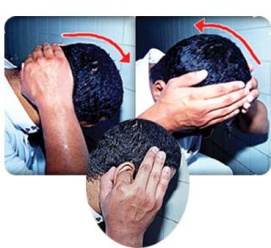 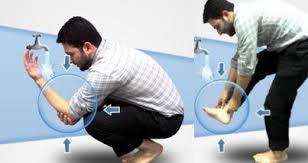 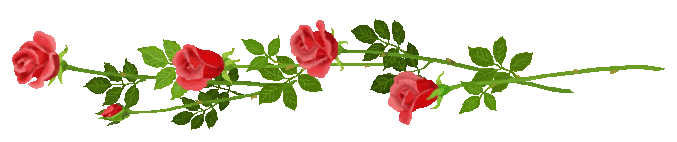 বিষয় : আল আকায়েদ ওয়াল ফিকহ
শ্রেণীঃ  2য় শ্রেণী   
অধ্যায়ঃ১ম অধ্যায়
প্রথম পাঠ
পাঠ পরিচিতি
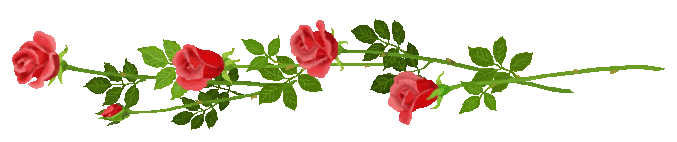 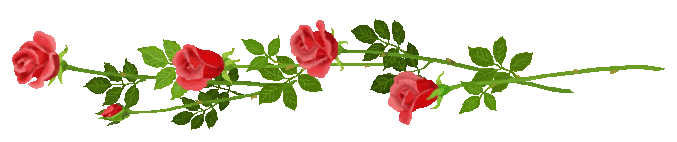 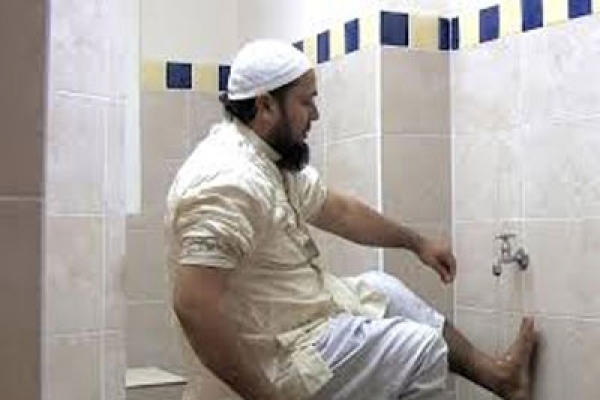 ওযু করার নিয়ম
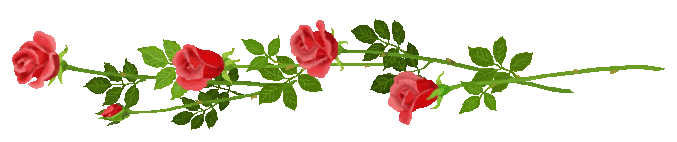 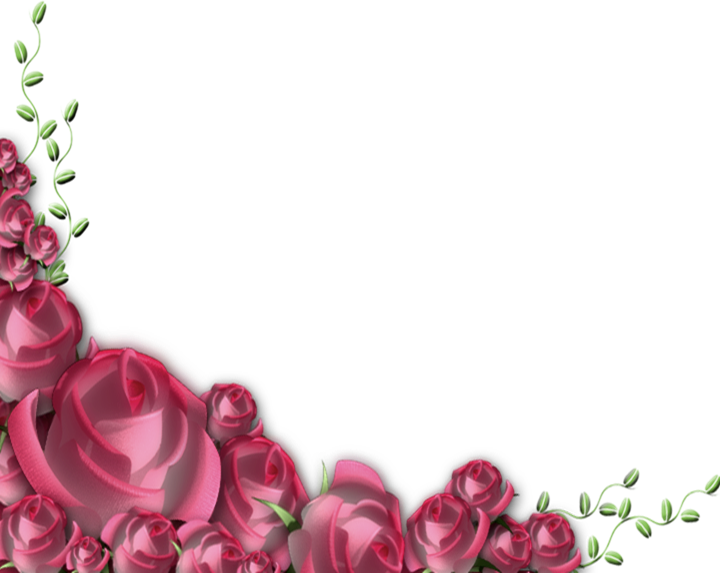 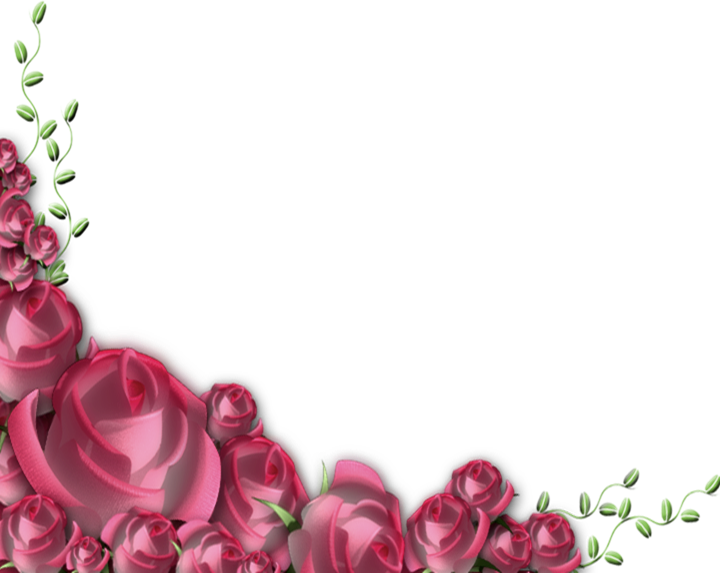 শিখনফল
এ পাঠ শেষে শিক্ষার্থীরা-------

ওযুর নিয়ত বলতে পারবে। 
ওযু করার নিয়ম/পদ্ধতি বর্ণনা করতে পারবে।
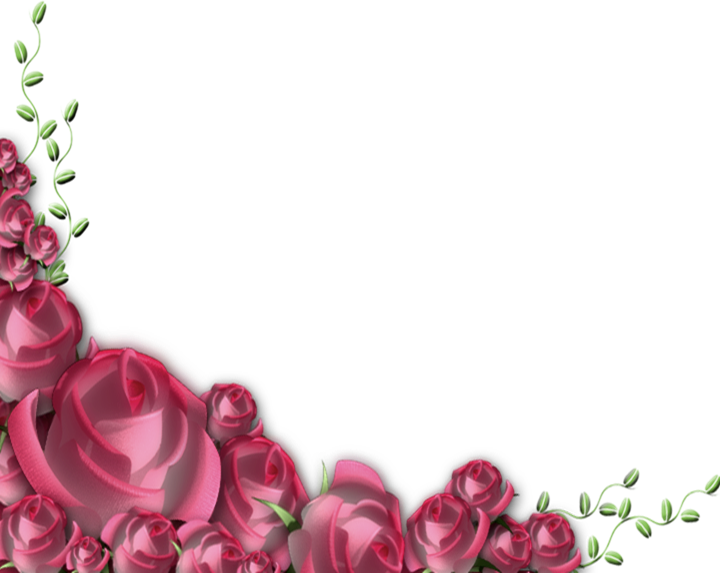 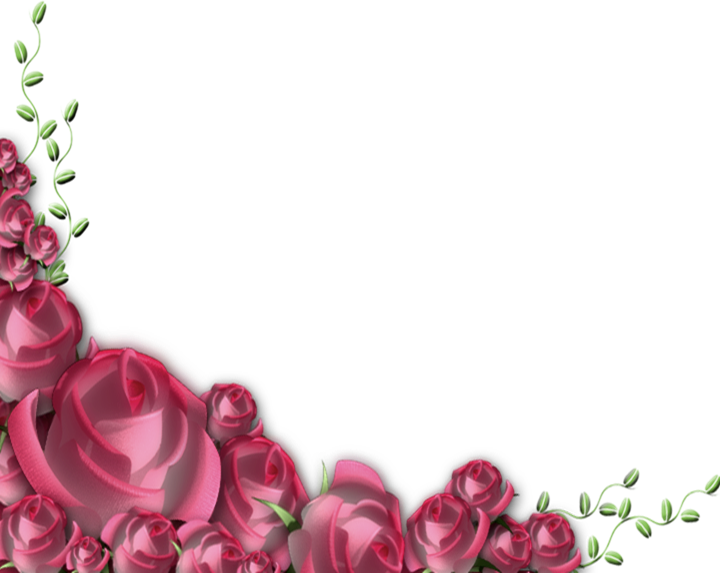 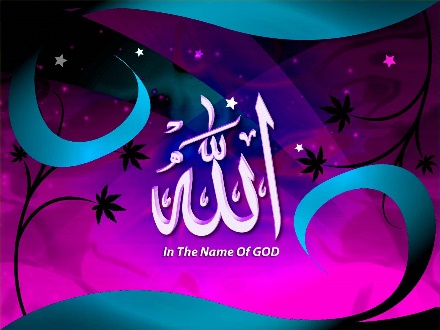 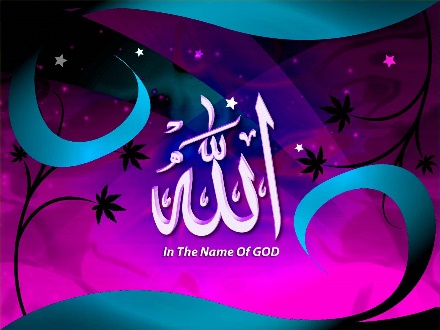 ওজু করার নিয়মঃ
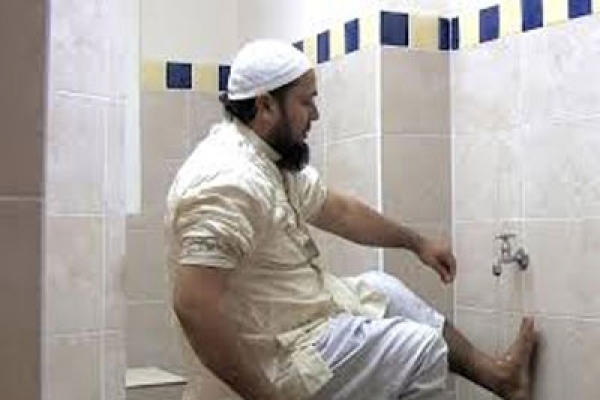 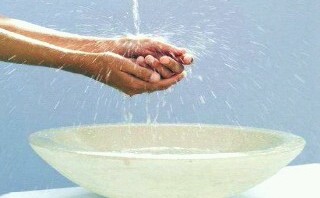 পবিত্র পানি দিয়ে ওযু করতে হয় ।
পবিত্র পানি
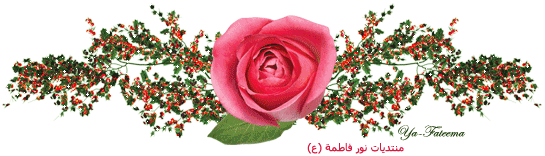 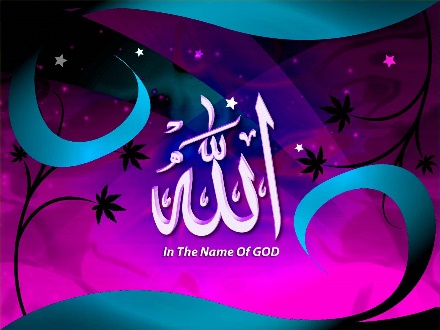 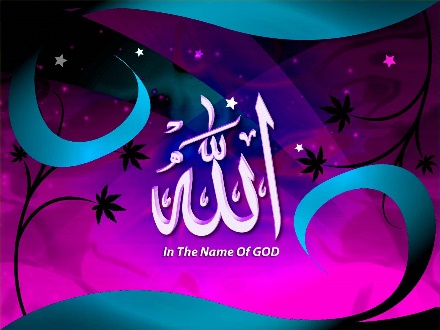 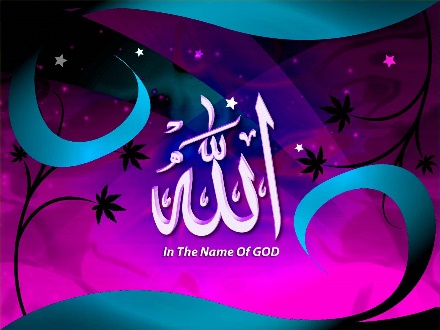 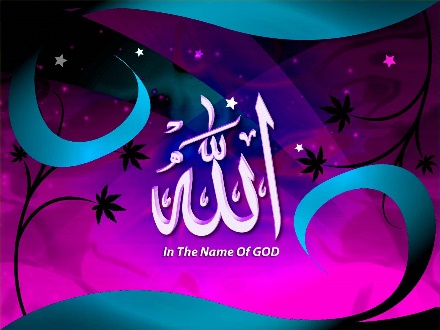 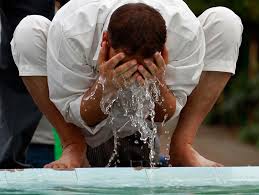 অযু করার আগে ওযুর  দোয়া পড়তে হয় ।
আগে
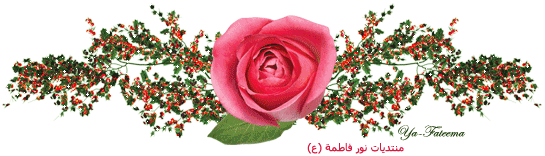 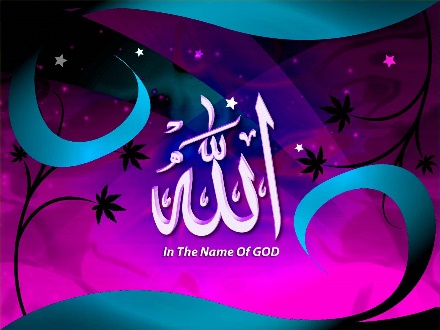 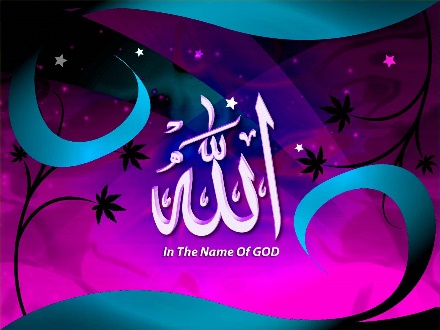 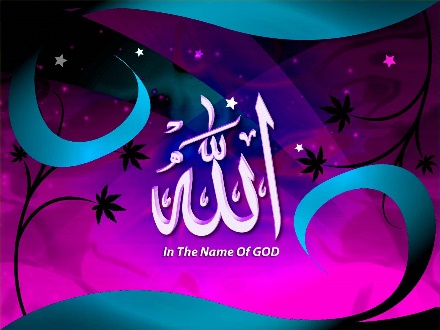 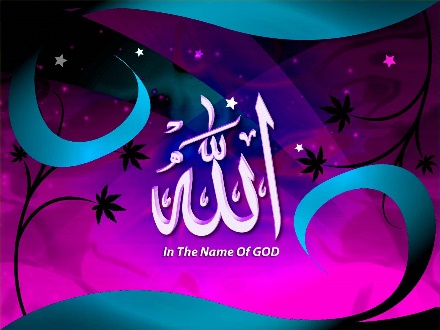 ওজু দোয়া
بسم الله العلي العظيم والحمد لله علي دين الاسلام- الاسلام حق والكفر باطل- الاسلام نور والكفر ظلمة
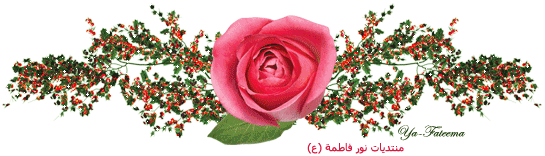 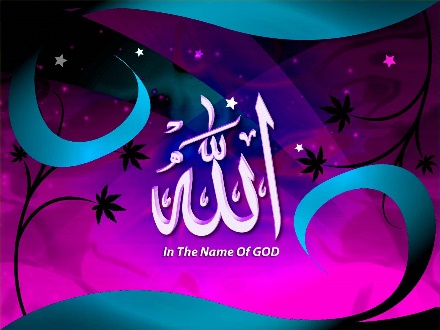 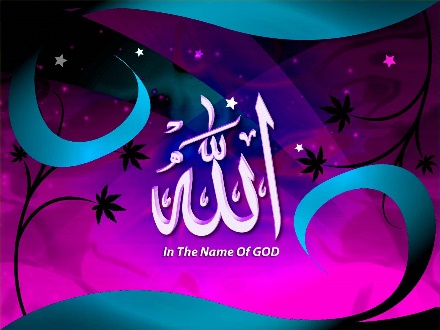 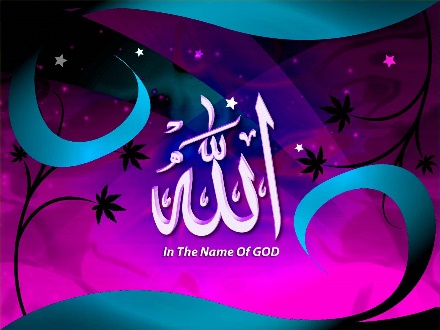 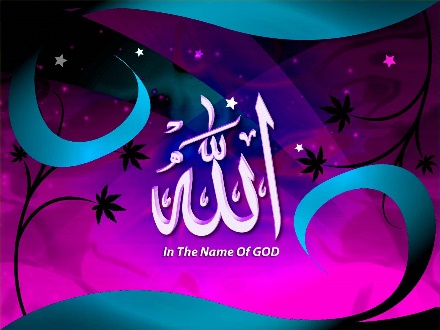 …. এর পর ওযুর নিয়ত করতে হয়
ওযুর নিয়ত
نويت ان اتوضاء لرفع الحدث 
واستباحة للصلواة وتقربا الي الله تعالي
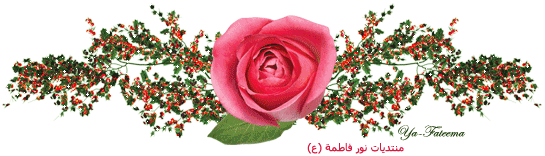 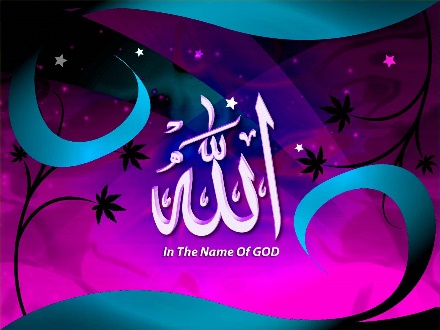 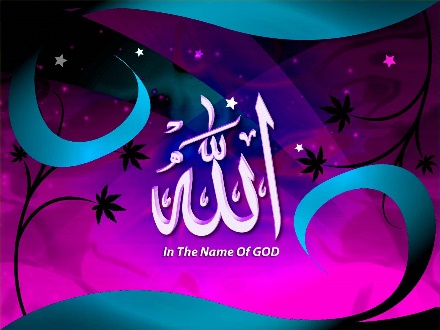 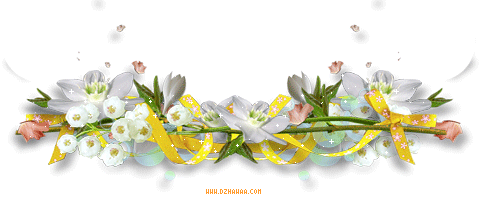 একক কাজ
সময়
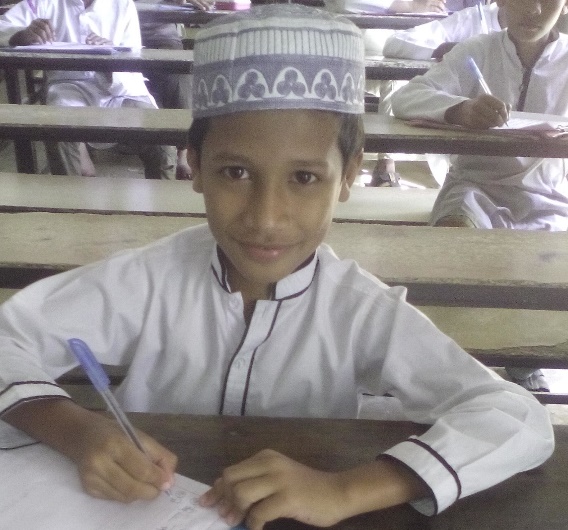 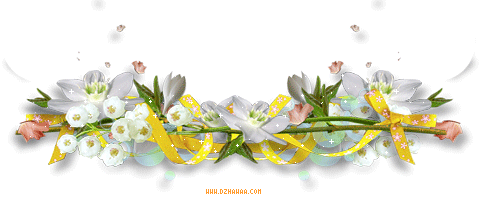 ৫ মিনিট
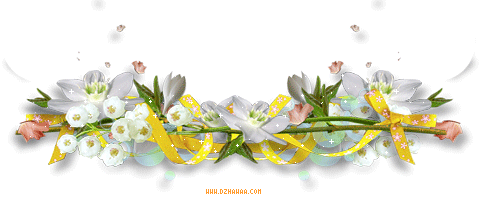 ওযুর দোয়া মুখস্ত বল।
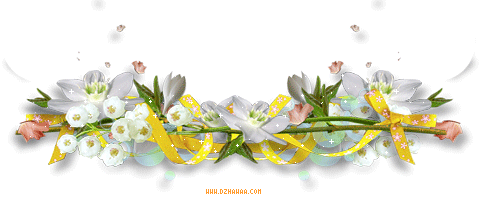 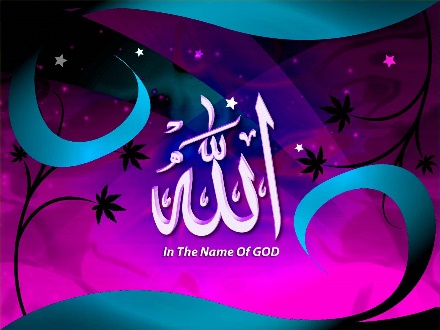 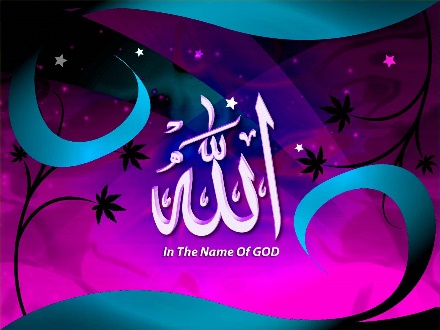 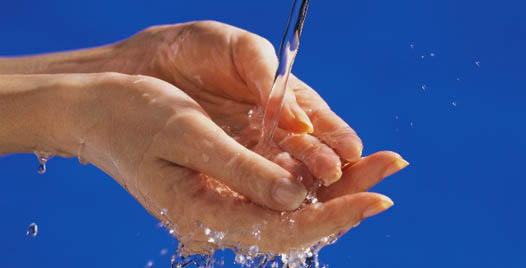 অযুতে প্রথমে দুই হাতের কব্জি পর্যন্ত তিনবার ধৌত করতে হবে ।
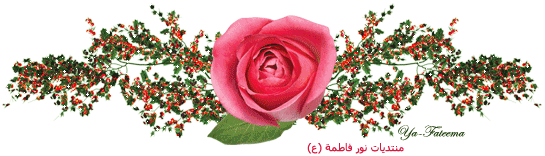 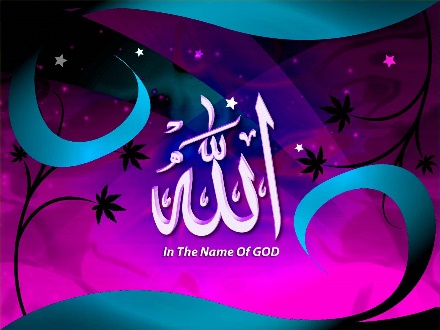 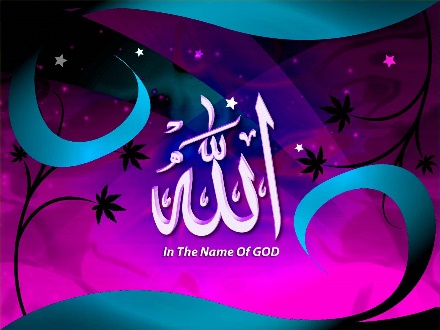 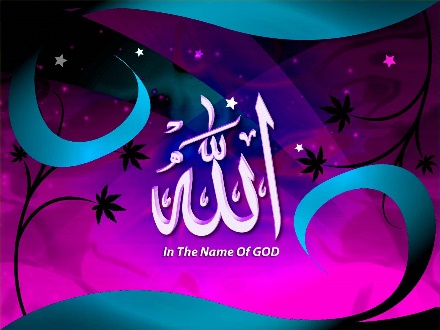 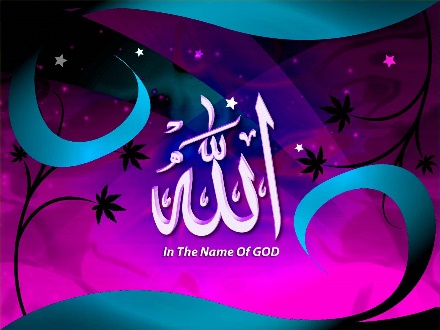 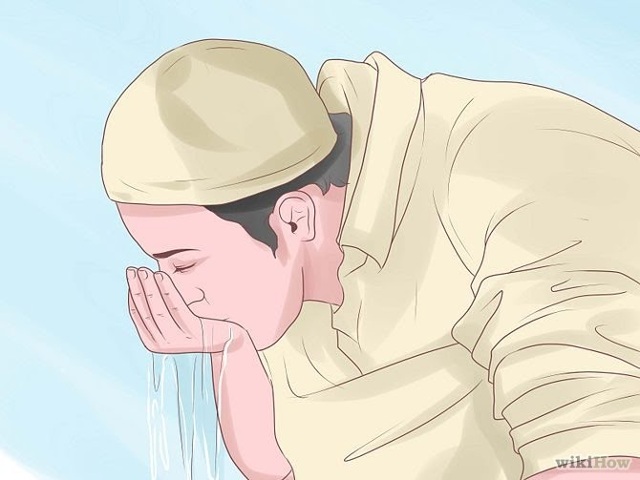 এরপর তিনবার  কুলি করতে হবে ।
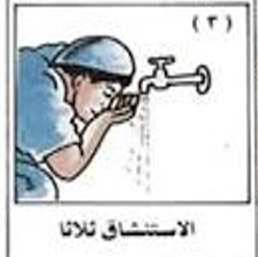 এরপর তিনবার নাকে পানি দিয়ে নাক পরিস্কার করতে হবে ।
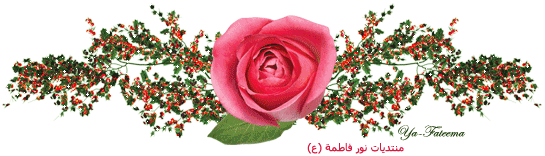 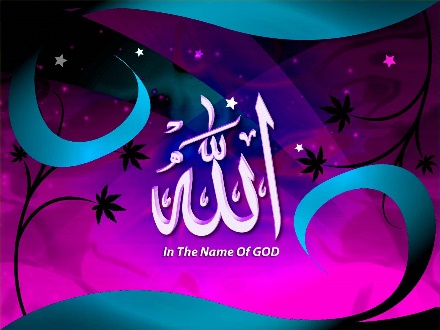 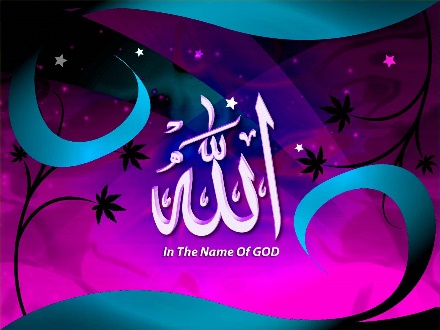 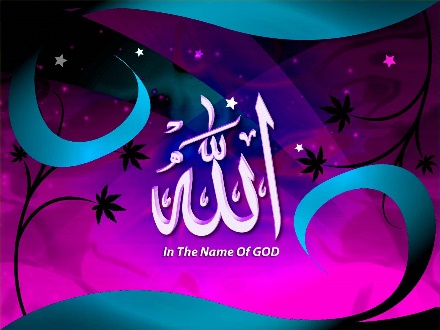 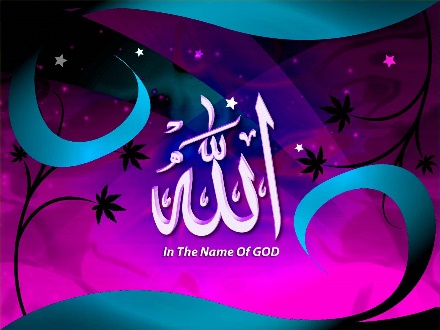 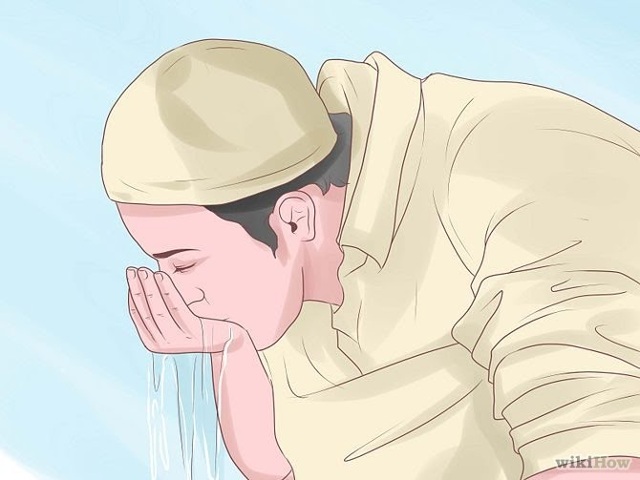 এরপর তিনবার  কুলি করতে হবে ।
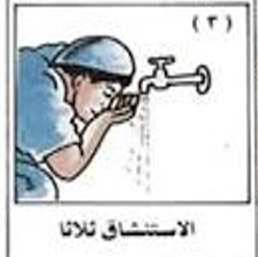 এরপর তিনবার নাকে পানি দিয়ে নাক পরিস্কার করতে হবে ।
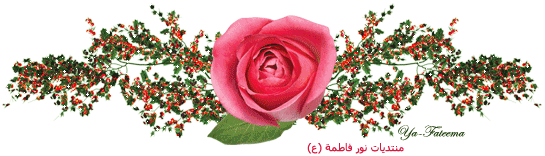 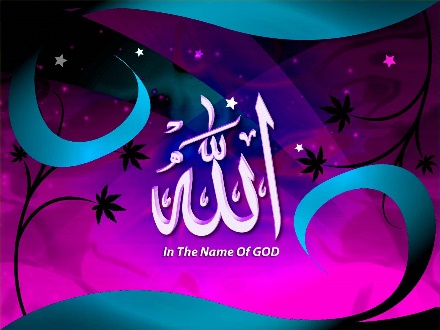 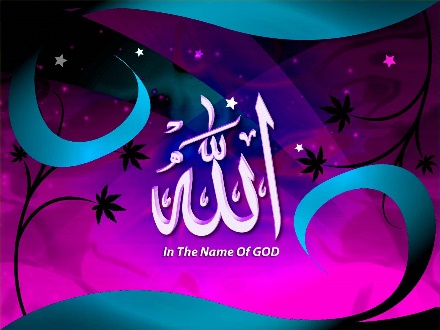 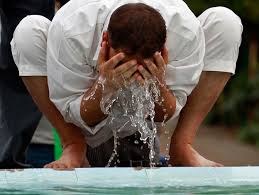 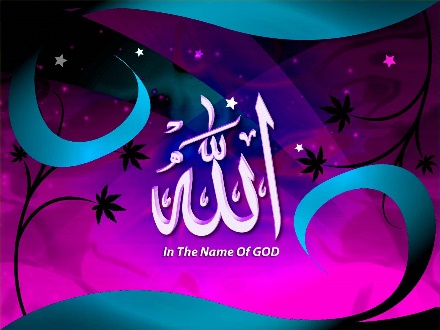 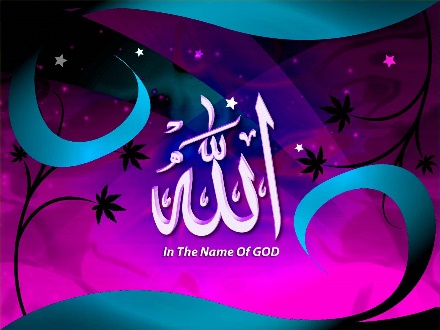 অতঃপর পুরোমুখমন্ডল তিনবার  ধৌত করতে হবে ।
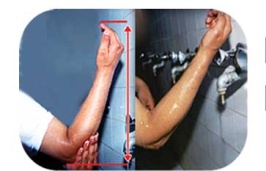 তারপর  প্রথমে ডানহাতের ও পর বাম হাতের কুনুই পর্যন্ত তিনবার  ধৌত করতে হবে ।
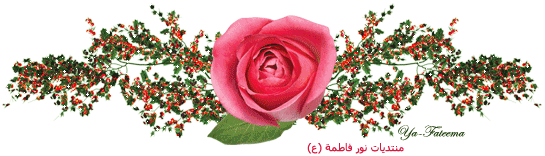 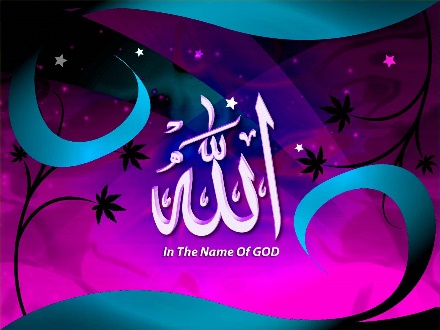 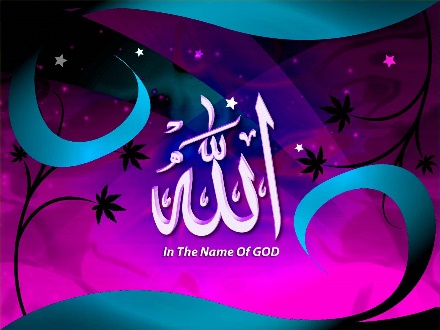 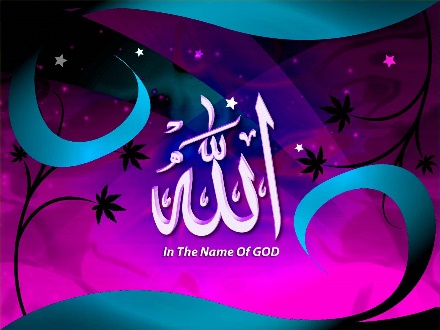 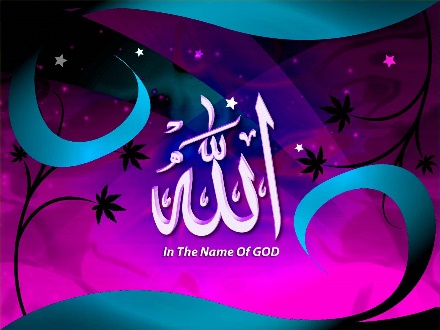 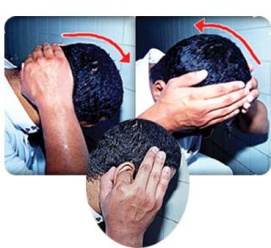 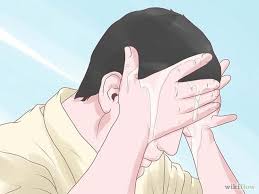 এরপর ভিজা হাতে মাথা,ঘাড় ও কান মাসেহ করতে হবে ।
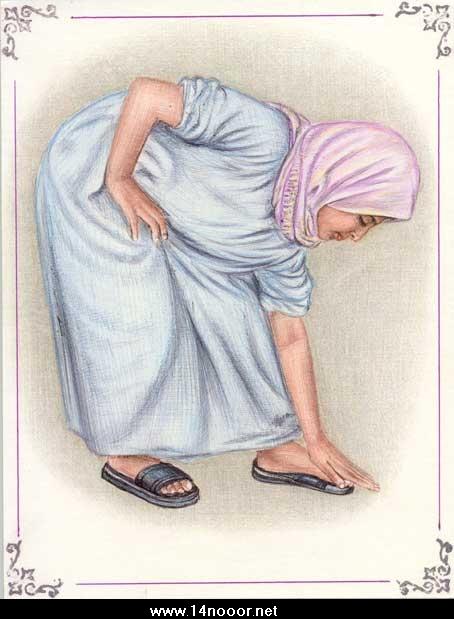 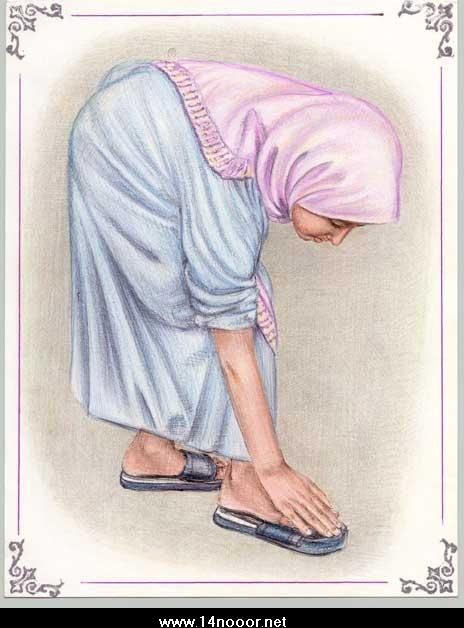 এরপর প্রথমে ডান পা গিরা পর্যন্ত এবং পরে বাম পা গিরা পর্যন্ত তিনবার  ধৌত করতে হবে ।
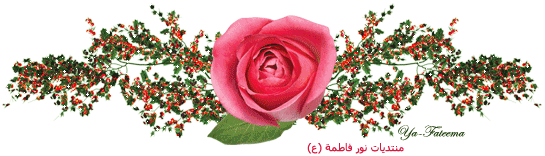 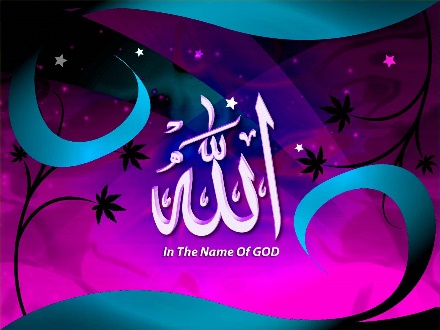 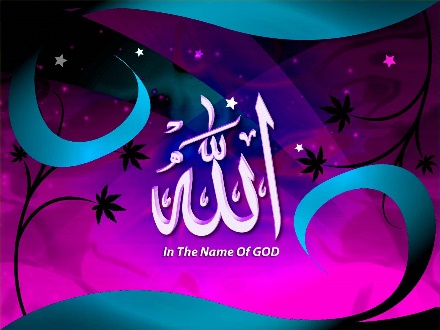 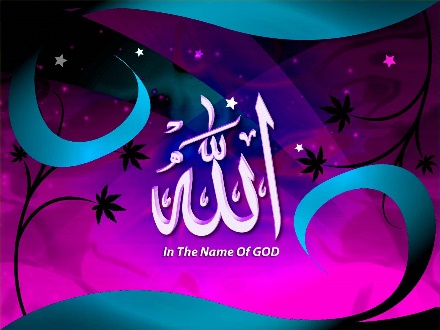 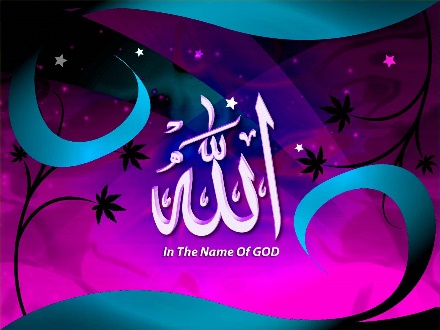 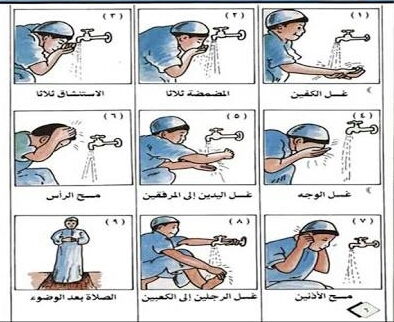 এক নজরে ওজু
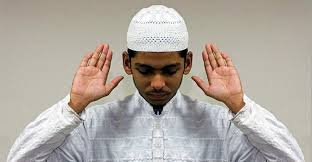 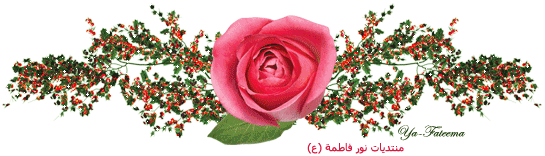 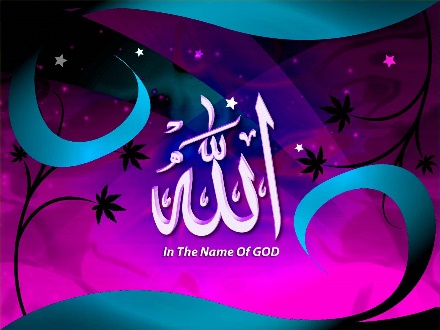 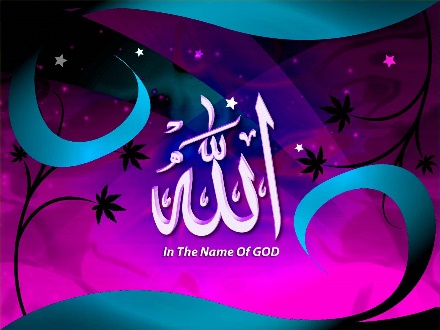 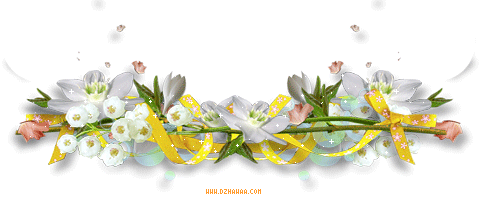 জুড়ায়  কাজ
সময়
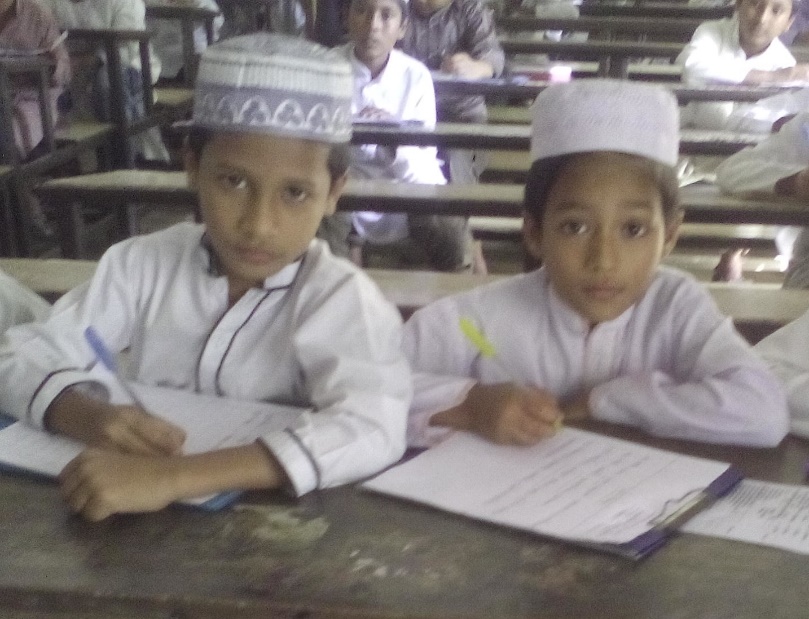 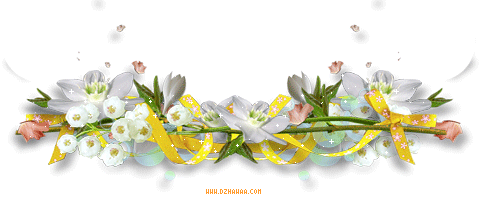 ৫ মিনিট
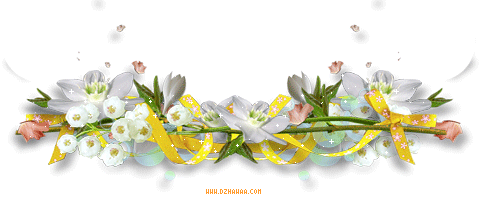 ওযুর নিয়ত মুখস্ত লিখ ।
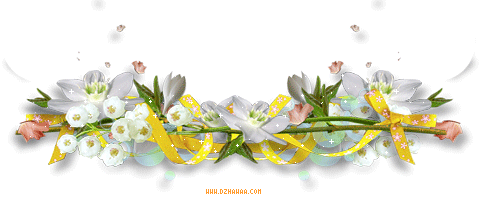 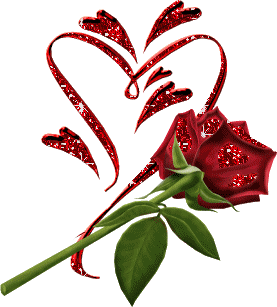 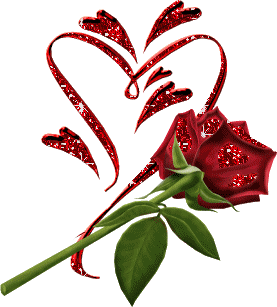 মূল্যায়নঃ
কি দিয়ে ওযু করতে হয় ?
ওযুর নিয়ত মুখস্ত বল।
হাত ও মুখ কয় বার ধৌত করতে হবে ?
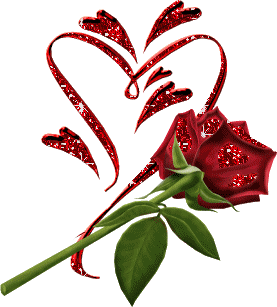 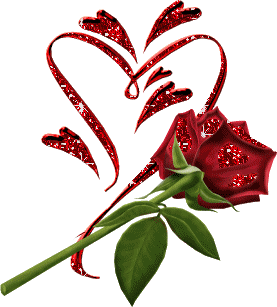 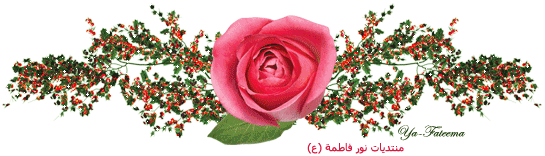 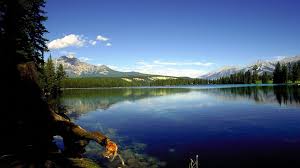 বাড়ির কাজ
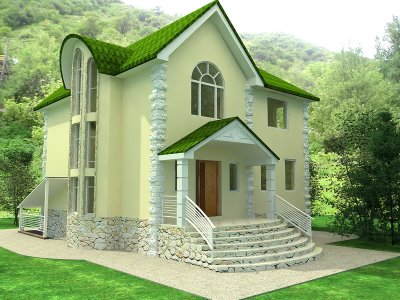 ওযু করার নিয়ম গুলো লিখ ।
কবির ভাষায় বলি
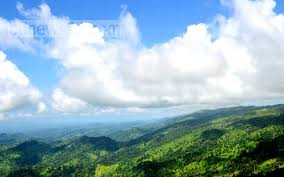 নিয়ত মত ওযু করি
ওযু করে নামায পড়ি।
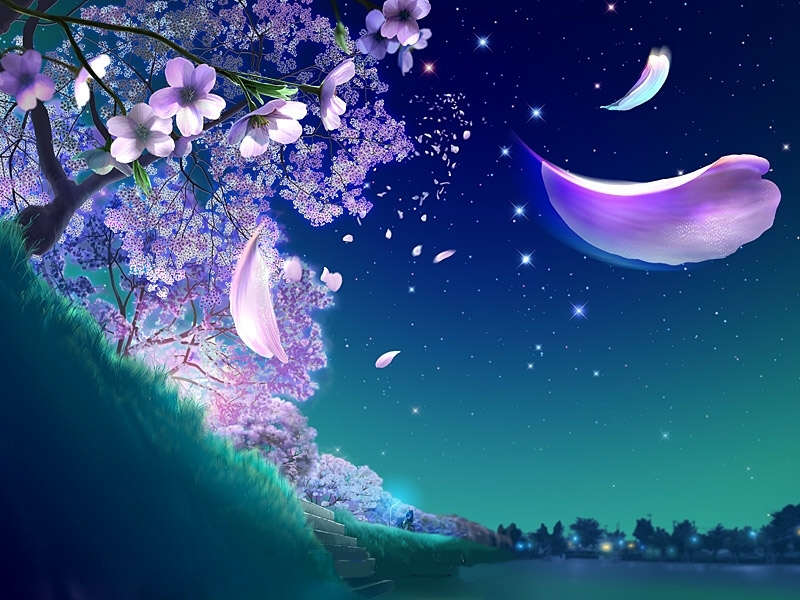 ধন্যবাদ সবাইকে